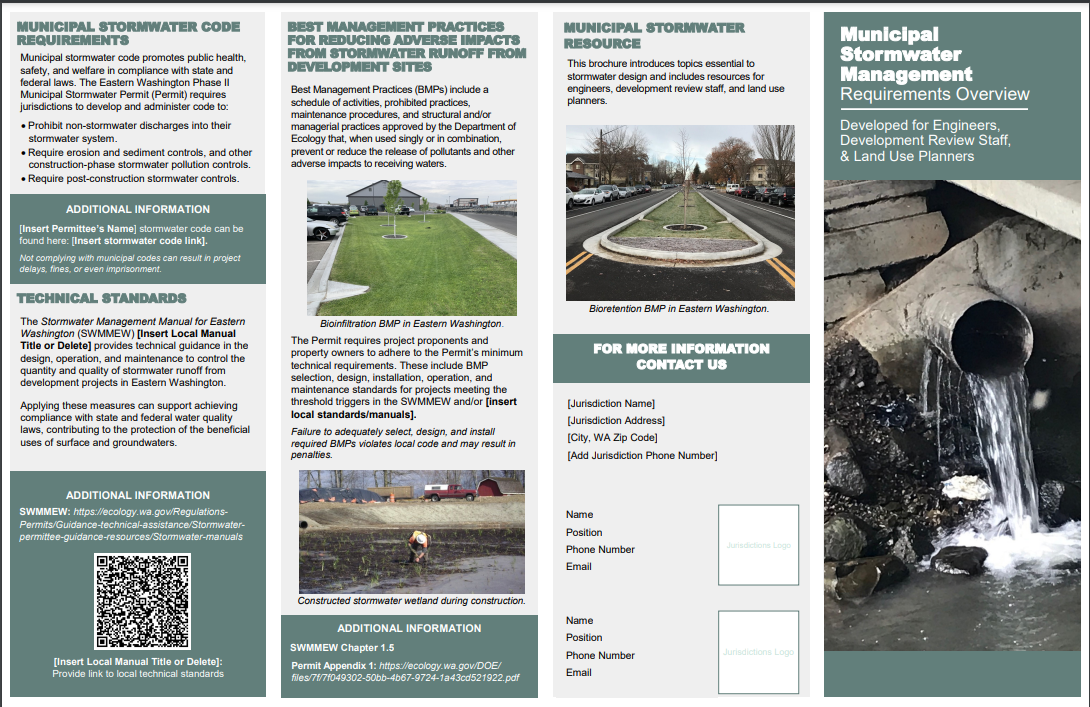 Brochure #1
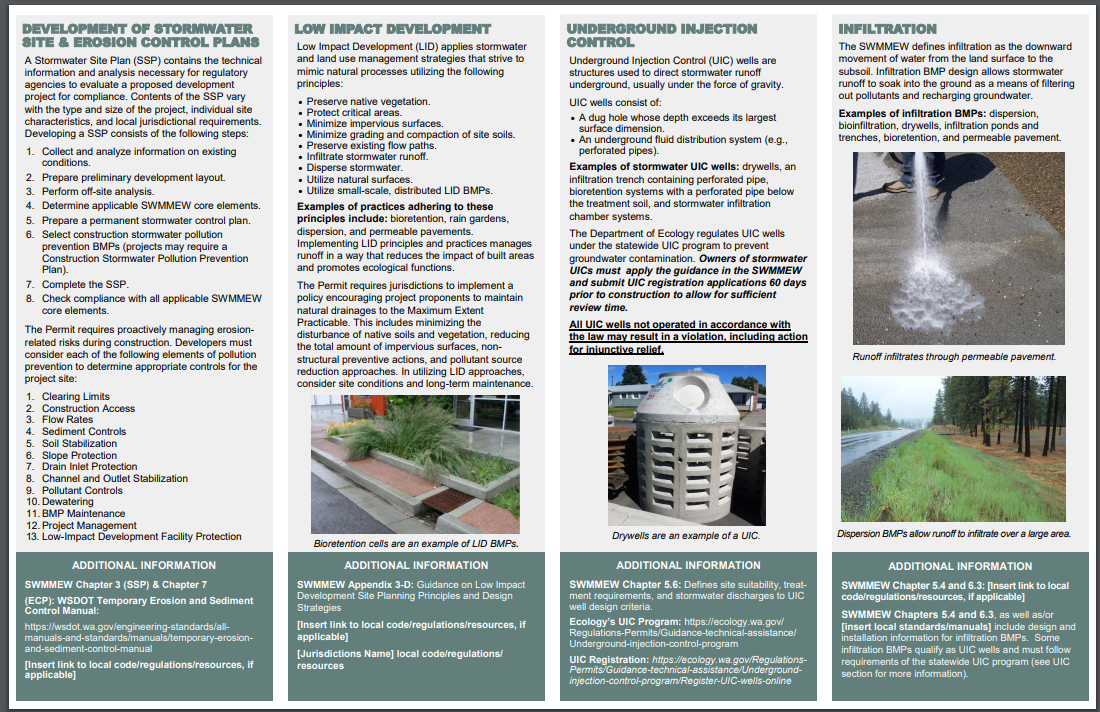 Brochure #1
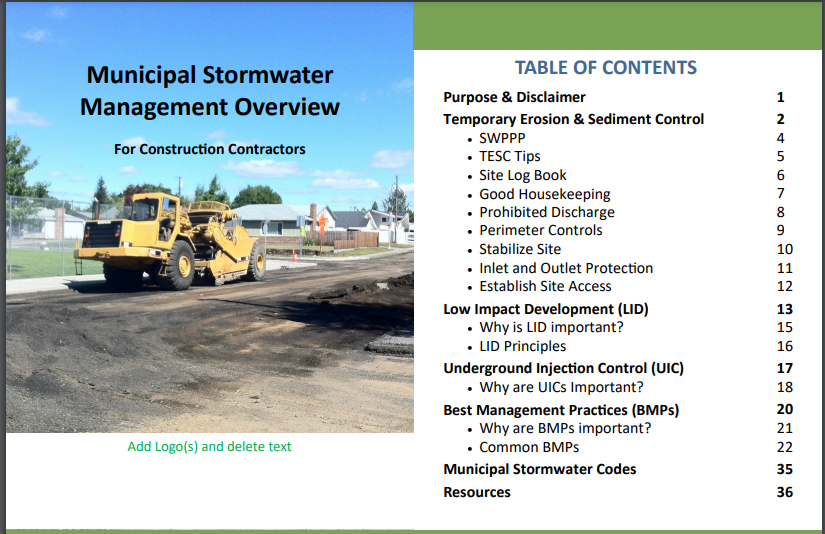 Flipbook for Contractors
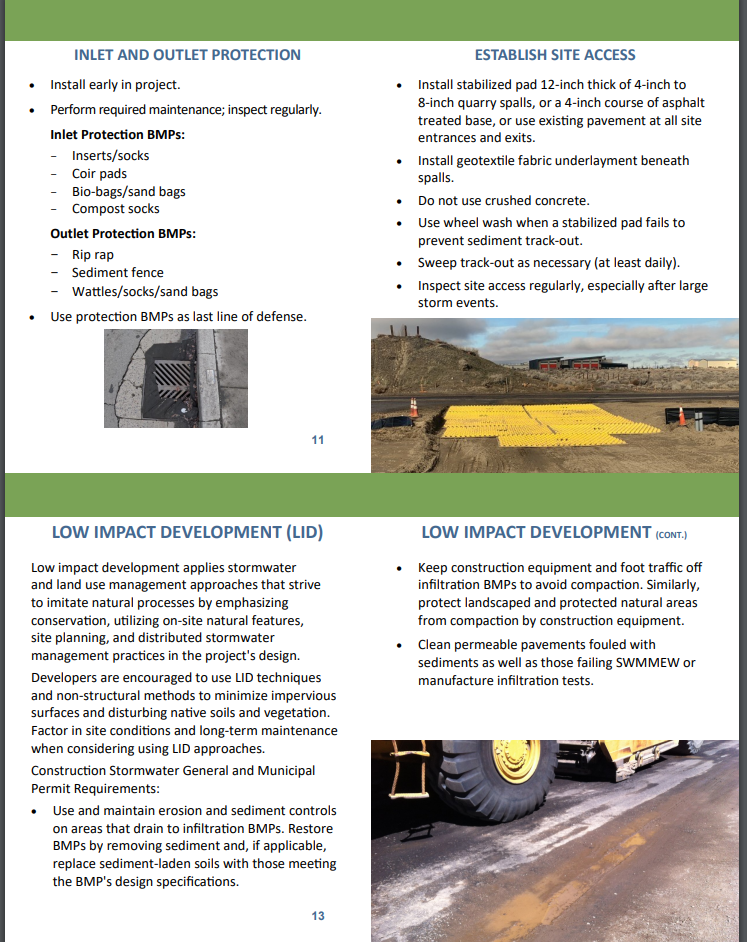 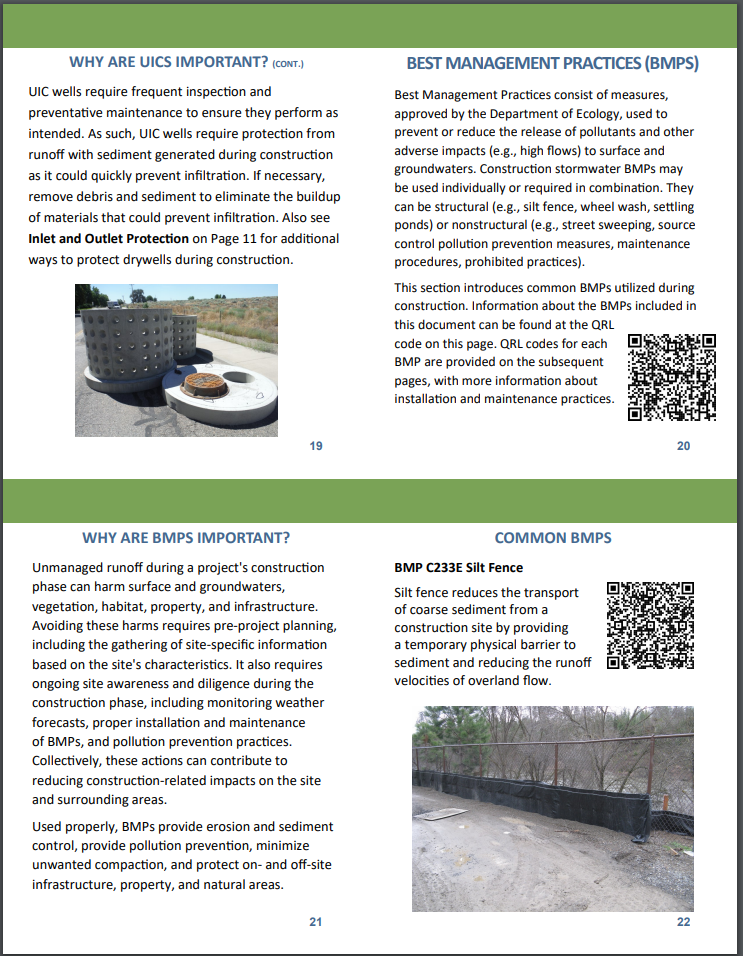 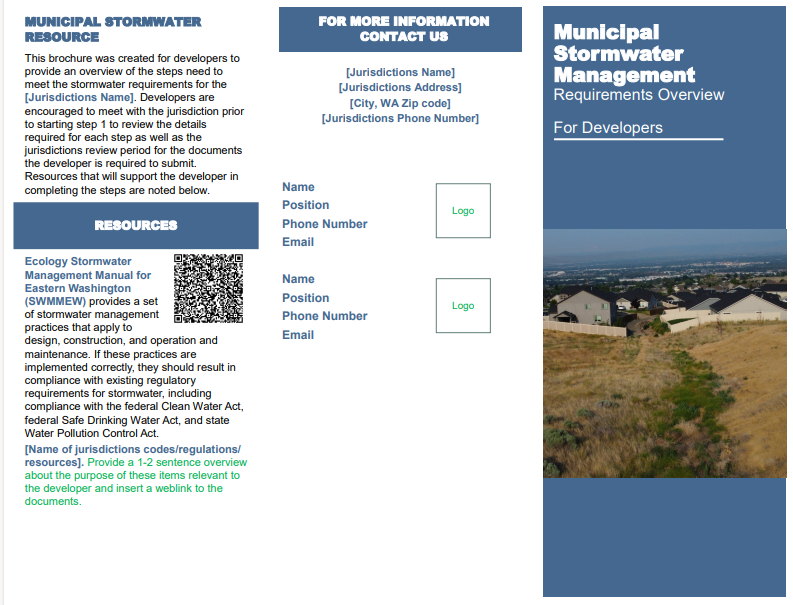 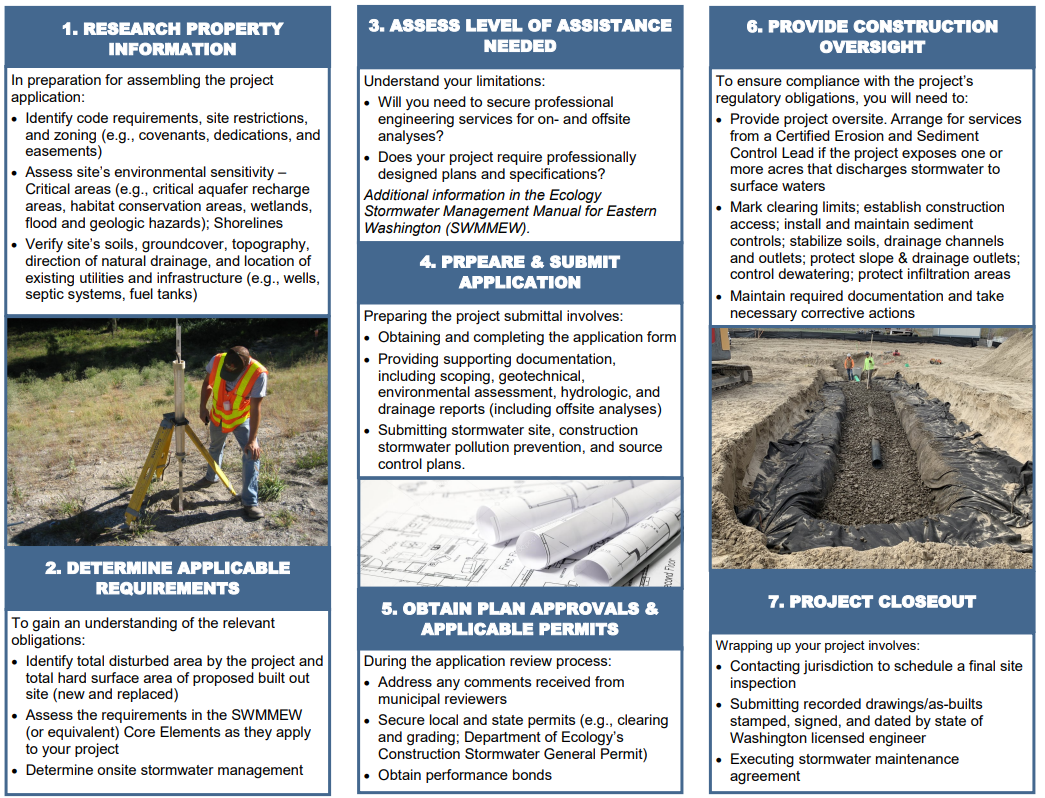 Requirements Overview for Developers